Vanhemmuuden käsitteitä
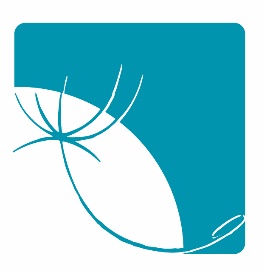 Rinnakkainen vanhemmuus
Yhteinen / jaettu vanhemmuus
Biologinen vanhemmuus
Lapsen oma vanhempi (oma äiti, oma isä)
Etävanhemmuus
Sosiaalinen ja psykologinen vanhemmuus